Unit 8　 Save Our World
单元基础知识过关
WWW.PPT818.COM
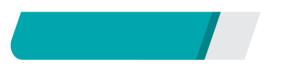 基础知识清单
单元基础知识过关
重点单词
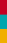 根据汉语提示，写出下列单词及变形
1．注意；留心________
2．垃圾；废物________ 
3．污染________
4．解释________
5．最少的(地)；最小的(地)________ →________(原级)
attention
rubbish
pollution
explain
least		 little
单元基础知识过关
6．污染；弄脏________
7．浪费________
8．关上；合上________→ ________(过去式)
9．v.把……弄空 adj.空的________ 
10．n.垃圾 v．使乱七八糟；乱扔________
11．货车；手推车________
12．工厂________ →________(复数)
pollute
waste
shut		 shut
empty
litter
truck
factory	 factories
单元基础知识过关
13．蚂蚁________ 
14．死________→ ________(现在分词)
15．死的________ →________(n.)
16．用过的；旧的；二手的________→ ________(v.) 
17．分开；分割________
18．座位________ 
19．吨________
ant
die		dying
dead		 death
used		 use
divide
seat
ton
单元基础知识过关
重点短语
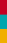 根据汉语意思，写出相应的英文短语
1．打扫；把……打扫干净_______________
2．引起……的注意__________________
3．拣起；拿起________________
4．一点儿_______________
5．扔掉_________________
6．关闭；停下__________________
PPT模板：www.1ppt.com/moban/                  PPT素材：www.1ppt.com/sucai/
PPT背景：www.1ppt.com/beijing/                   PPT图表：www.1ppt.com/tubiao/      
PPT下载：www.1ppt.com/xiazai/                     PPT教程： www.1ppt.com/powerpoint/      
资料下载：www.1ppt.com/ziliao/                   范文下载：www.1ppt.com/fanwen/             
试卷下载：www.1ppt.com/shiti/                     教案下载：www.1ppt.com/jiaoan/               
PPT论坛：www.1ppt.cn                                     PPT课件：www.1ppt.com/kejian/ 
语文课件：www.1ppt.com/kejian/yuwen/    数学课件：www.1ppt.com/kejian/shuxue/ 
英语课件：www.1ppt.com/kejian/yingyu/    美术课件：www.1ppt.com/kejian/meishu/ 
科学课件：www.1ppt.com/kejian/kexue/     物理课件：www.1ppt.com/kejian/wuli/ 
化学课件：www.1ppt.com/kejian/huaxue/  生物课件：www.1ppt.com/kejian/shengwu/ 
地理课件：www.1ppt.com/kejian/dili/          历史课件：www.1ppt.com/kejian/lishi/
clean up
draw one's attention
pick up
a bit of
throw away
shut down/turn off
单元基础知识过关
7．再三地；反复地__________________
8．启程，出发；开始做__________________
9．以……为食；以……为生_______________
10．相继死去；灭绝__________________
11．把……分成……__________________
again and again
start out
live off
die off
divide…into…
单元基础知识过关
重点句型
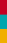 根据汉语意思完成句子
1．有些纸只使用了一面。
       Some paper ________ only ________ ________ one side.
2．他昨晚冲了个澡。
       He ________ a ________  last night.
3．这些玻璃被制成新的东西。
      The glass  ________ ________  ________ new things.
is		   used 	         on
took	        shower
is 	     made 	 into
单元基础知识过关
4．在所有的女孩中，莉莉是最高的。
      Lily is ________ ________ ________ of all the girls.
5．在所有种类的交通工具中，自行车制造的污染是最少的。
      A bike makes  ________ ________ ________ of all types of
      transportation.
6．午饭后我们扔掉了多少垃圾？
      ________ ________ rubbish do we ________ ________ after lunch?
the 	       tallest 	      one
the 	least 	         pollution
How 	      much 			throw 		away
单元基础知识过关
7．那个演员为什么引起了你们的注意？
      Why does the actor ________ ________ ________？
8．当你不用电脑时，请把它关掉。
      Please ________ ________ the computer when you are not using it.
9．浪费东西是不对的。
      It's not right ________ ________ ________．
10．如果鸟吃了病鱼或死鱼，它们可能会相继灭绝。
       If the birds eat the sick or dead fish, they may _____ ______．
draw 	 your 	   attention
shut down/turn off
to 	waste 	     things
die 	off
单元基础知识过关
11．你们应该把垃圾分成不同的堆。
	You should ________ the garbage ________ different piles.
12．保护环境是我们的职责。
	________ our duty ________ ________ the environment.
divide			 into
It’s			  to 	protect
单元基础知识过关
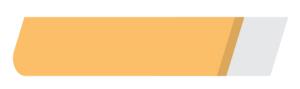 基础知识迁移
单词回顾
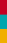 Ⅰ.根据句意及汉语提示完成句子
1．The f________ produces 1，000 cars a week.
2．She is u________ her mother. She is tall but her mother is very short.
3．The ________(货车) driver refused to take any more goods.
4．Without air, all living things will ________ (死亡)．
5．Let's ________(划分) the children into two groups.
actory
nlike
truck
die
divide
单元基础知识过关
Ⅱ.用所给单词的适当形式填空
1．My uncle bought a ________(use) car last month.
2．There is a lot of  ________ (rubbish) on the floor.
3．He eats ________ (little) of all the boys, so he is the thinnest.
4．He ________ (shut) down the door angrily.
5．They have ________ (sort) the garbage.
used
rubbish
least
shut
sorted
单元基础知识过关
短语运用
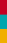 用方框中所给短语的适当形式填空

1. Our class are____________ eight groups. 
2．Lily ____________ a piece of leaf and put it into her book.
3．Don't ____________ the box. It's still useful for us.
4．Kate played the same piece of music____________. How boring it was!
divided into
picked up
throw away
again and again
单元基础知识过关
5．All the living things ____________  the sun for their growth.
6．If we don't protect the animals, they will ____________ soon.
7．We should ____________ our classroom more often.
8．There is ____________ milk in the bottle and we don't need to buy any now.
9．The singer_____________. I felt surprised to see her. 
10．It was blowing hard. He ____________ all the windows.
live off
die off
clean up
a bit of
drew my attention
shut down
单元基础知识过关
句型突破
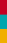 Ⅰ.按要求完成下列各题
1．It's a cold, snowy day today.(改为感叹句)
      ________ ________ cold, snowy day it is today!
2．There is little water in the bottle.(改为反意疑问句)
      There is little water in the bottle, ________ ________？
3．They started to work a moment ago. (改为一般疑问句)
      ________ they ________ to work a moment ago?
What 	a
is 		there
Did		     start
单元基础知识过关
4．What does “clean up” mean？(改为同义句)
       What's the ________ ________ “clean up”？
5．I ride my bike to school every day. (改为同义句)
      I ________ to school ________ bike every day.
6．We have cleaned some rooms. (改为否定句)
      We ________ cleaned ________ rooms.
7．His mother died ten years ago. (改为同义句)
      His mother has________ dead ________ ten years.
meaning 	    of
go			by
haven’t		any
been		         for
单元基础知识过关
8．My sister takes a shower twice a week. (对画线部分提问)
 ________ ________ does your sister ________ a shower?
9．Can you tell me? Where is the garbage? (改为复合句)
Can you tell me where________ ________ ________？
10．It took us four hours to travel to Beijing.(对画线部分提问)
________ ________ did it ________ you to travel to Beijing?
How 	often		 	       take
the 	    garbage 	  is
How	        long		 take
单元基础知识过关
Ⅱ.连词成句
将所给词语连成句子，标点已给出，词语不得重复使用。
1. it, right,  to, is, not,  waste,  things
    ________________________________________________?
2. we, we, saw, up, should, the, pick, garbage
    ________________________________________________?
3. people,  should, I, think, more, ride, bikes
    ________________________________________________.
It is not right to waste things
We should pick up the garbage we saw
I think more people should ride bikes
单元基础知识过关
4．we, much, away, shouldn't, throw, too, rubbish
      ________________________________________________.
5．Danny, of, out, made, a, car, garbage
      ________________________________________________.
We shouldn't throw away too much rubbish
Danny made a car out of garbage